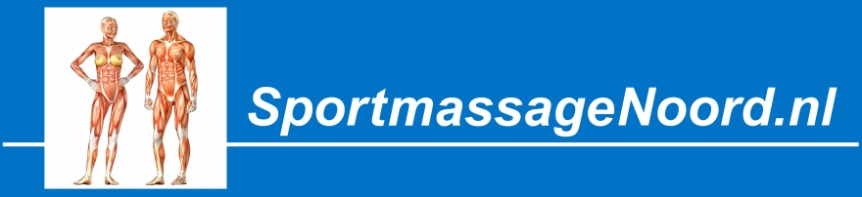 Fysiology
Anatomie


        Jan Douma
Fysiologie
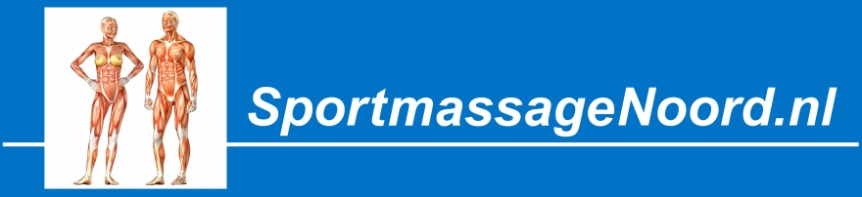 Welke systemen zitten er in een lichaam?
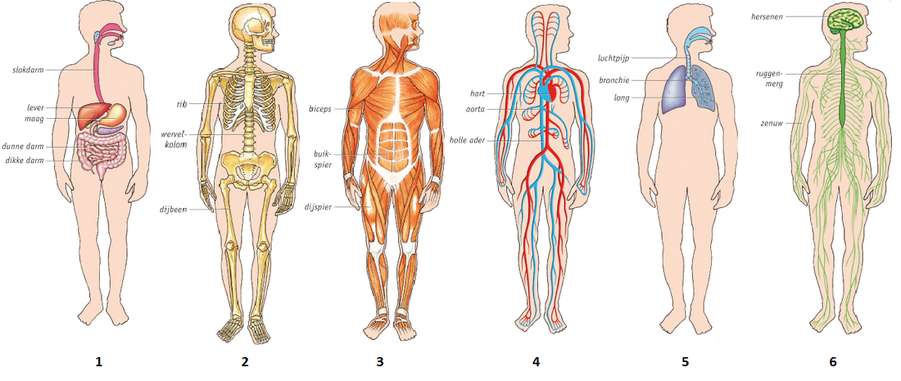 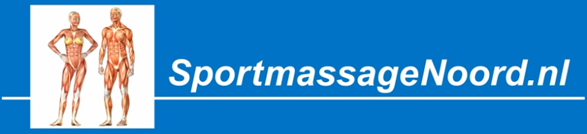 Maag/darm
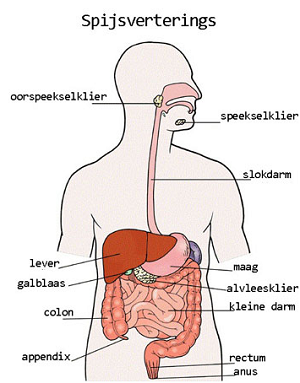 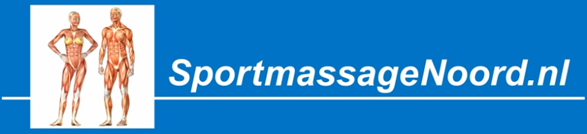 Skelet
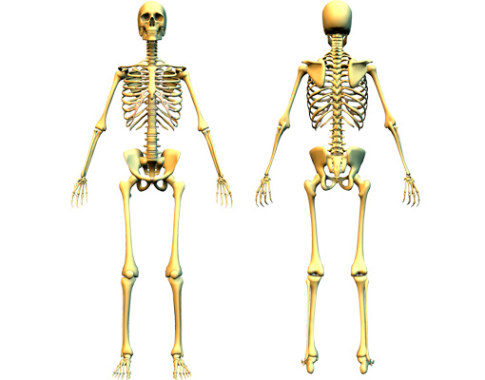 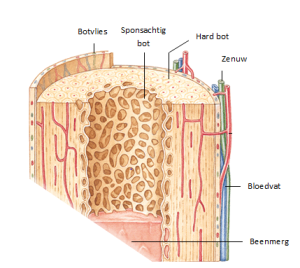 Waar zitten de meeste botten??
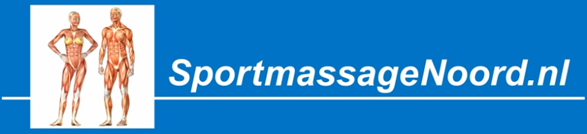 spieren
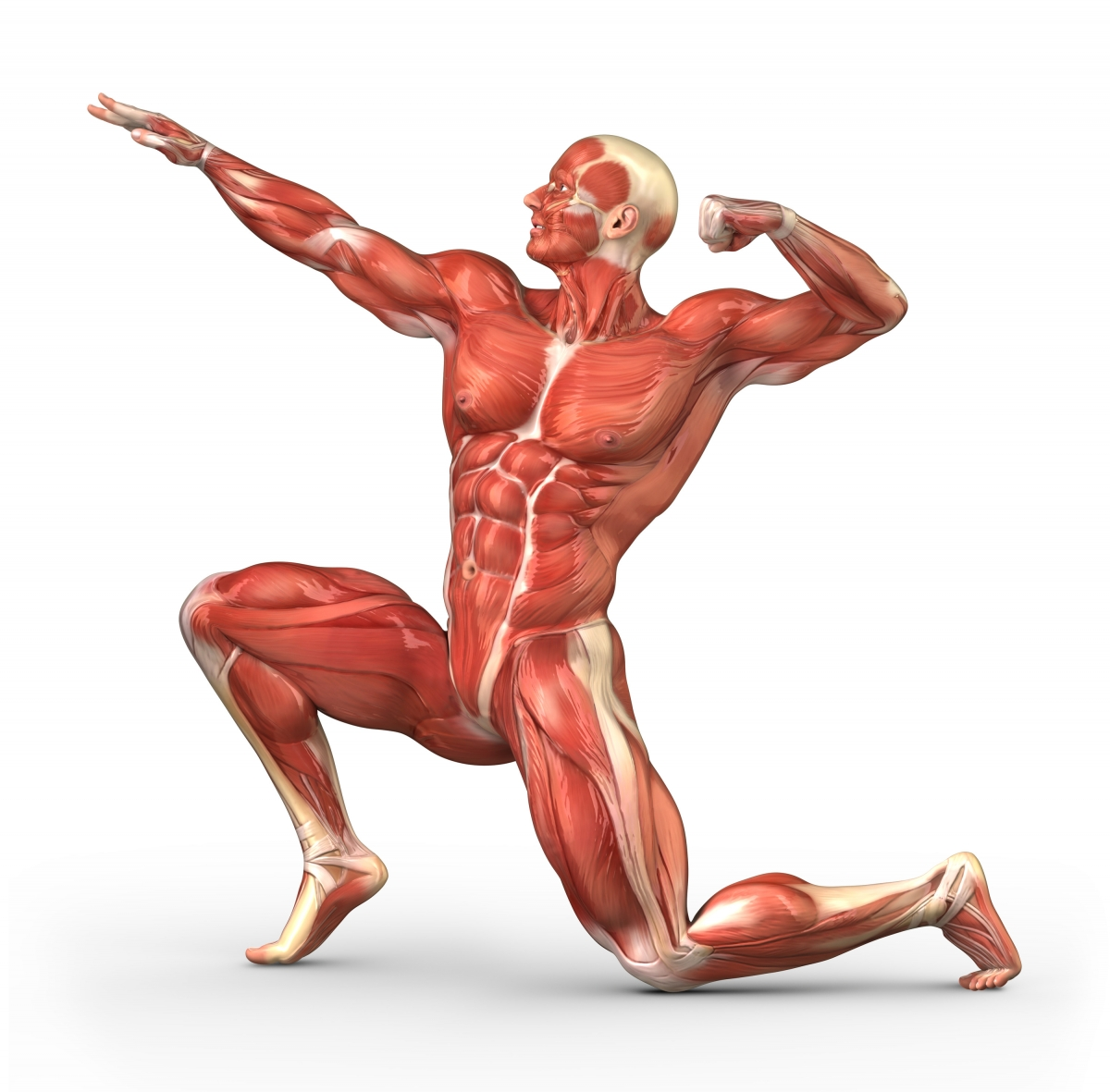 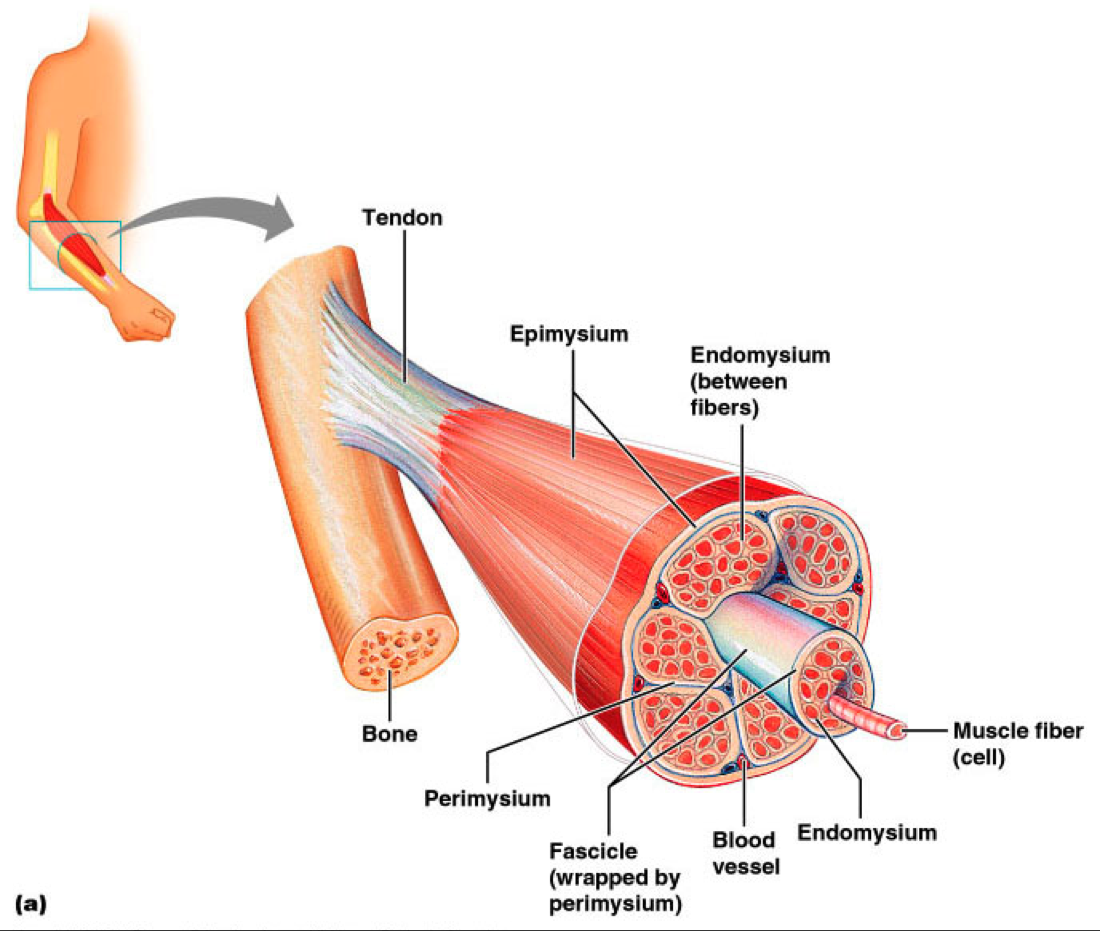 Bloedsomloop
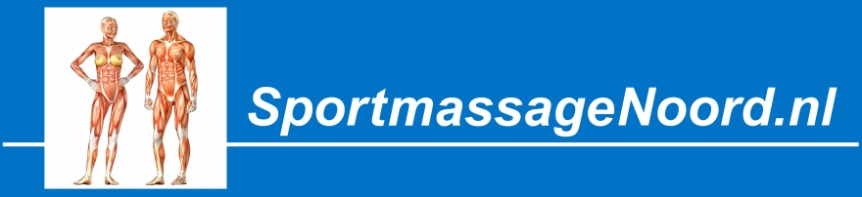 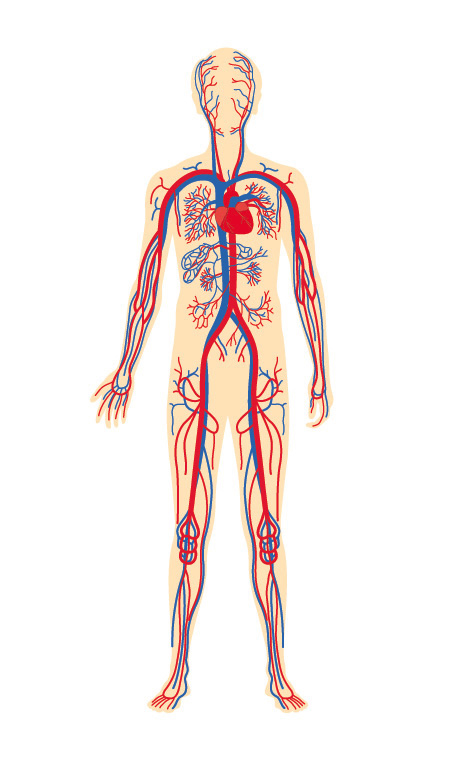 Zuurstofrijk 
Zuurstofarm
Hart 
Longen
bloed
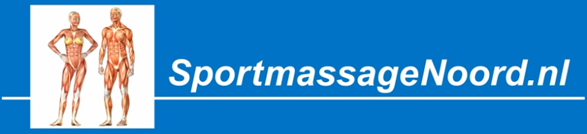 lymfevatenstelsel
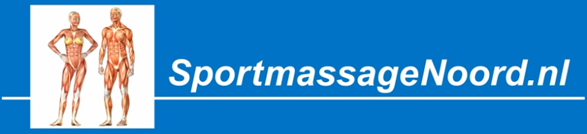 Ademhaling
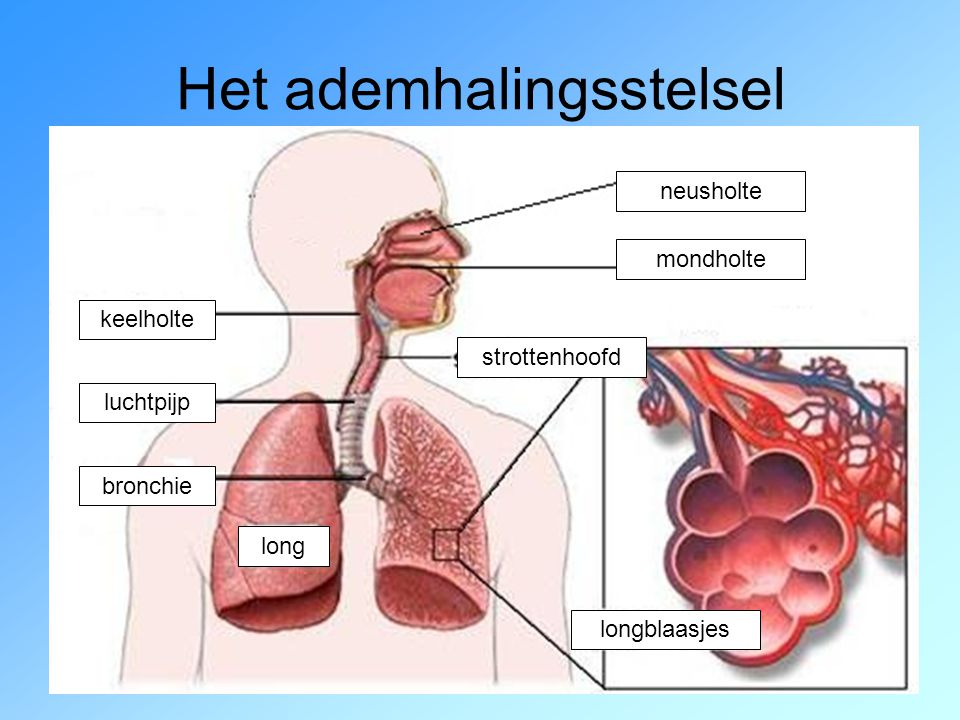 zenuwstelsel
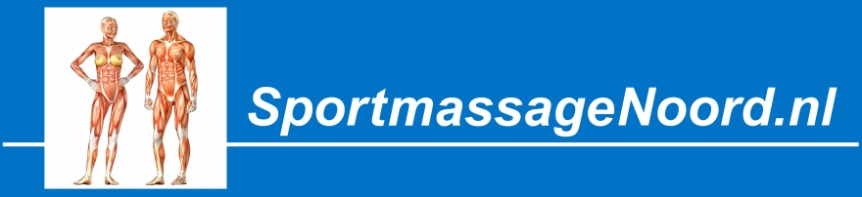 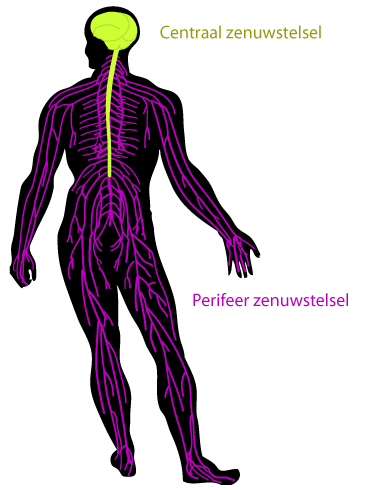 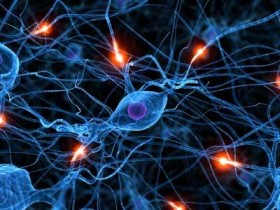 Hersenen
Ruggegraat
Zenuwen
anatomie
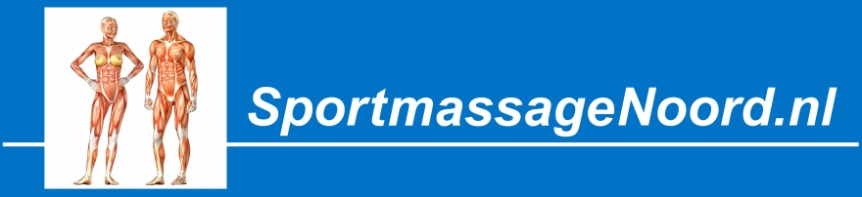 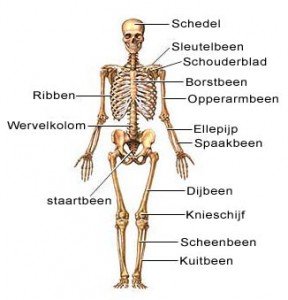 Skelet  
350 botten
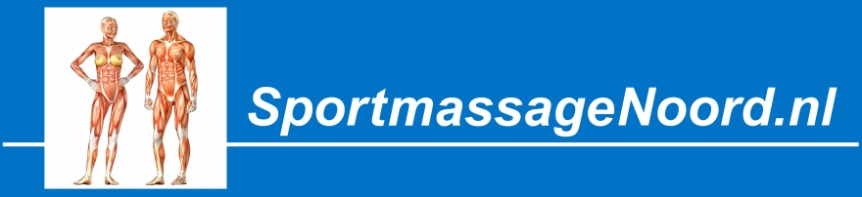 Bot
2 soorten
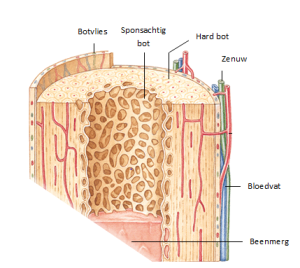 Pijpbeenderen 
Platte beenderen
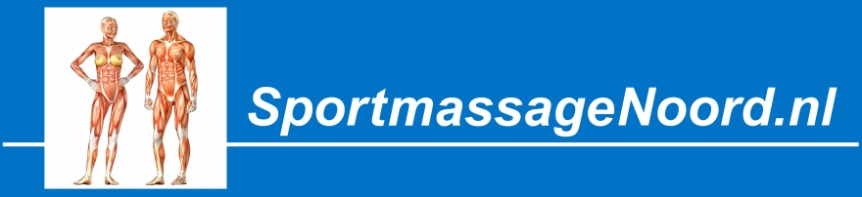 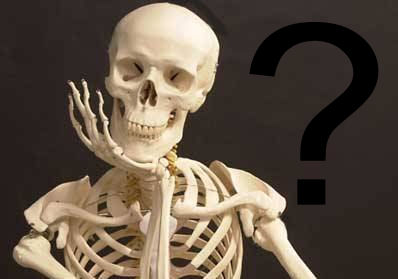 In welk lichaamsdeel zitten de meesten botten ??
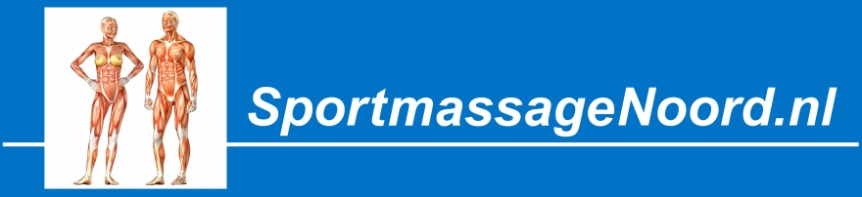 De hand

In de hand zitten maar liefst 54 botten.

De handwortelbeentjes (16):
os scaphoideum (2)
os lunatum (2)
os triquetrum (2)
os pisiforme (2)
os trapezium (2)
os trapezoideum (2)
os capitatum (2)
os hamatum (2)

De middenhandsbeentjes (10):
os metacarpale (2 x 5)

De vingers (28):
phalanx proximalis (2 x 5)
phalanx media (2 x 4)
phalanx distalis (2 x 5)
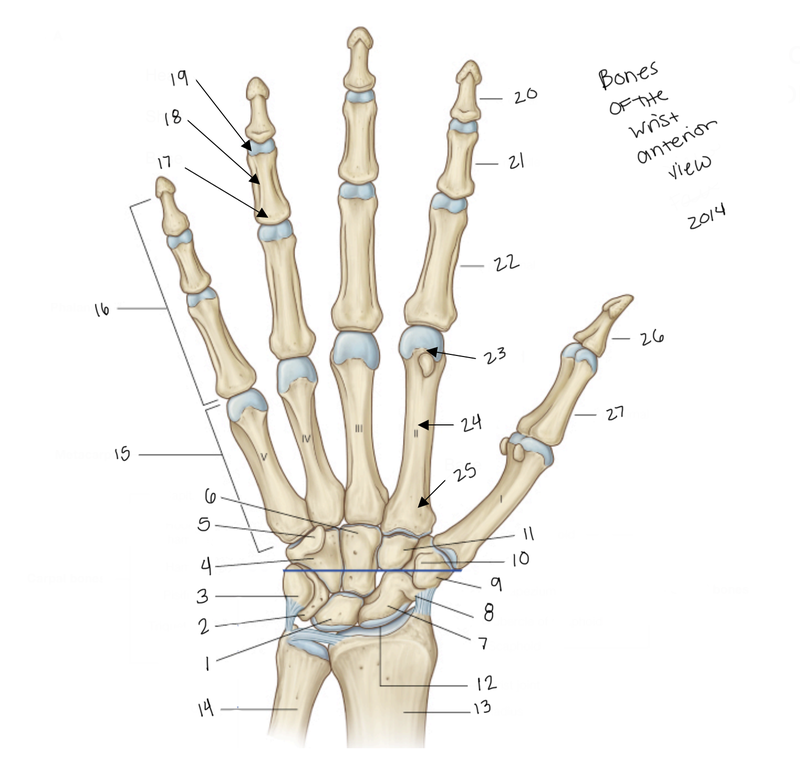 anatomie
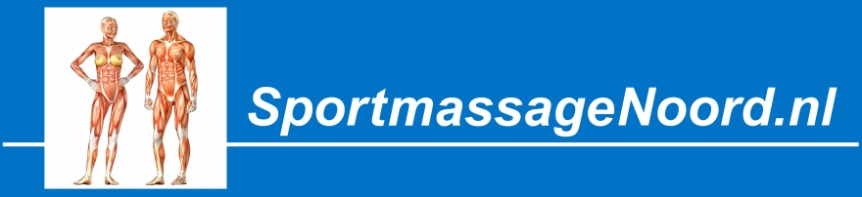 Spieren
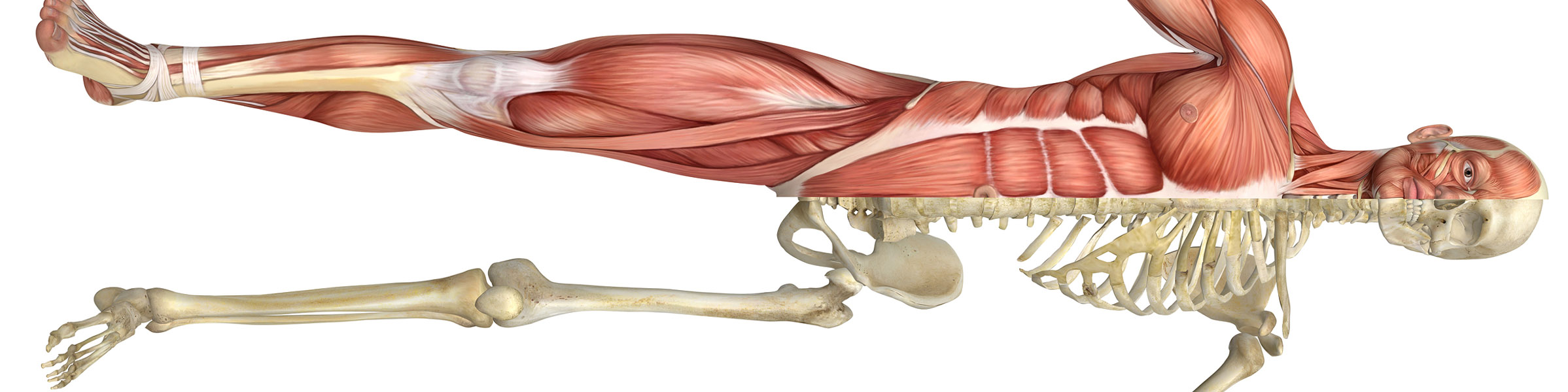 anatomie
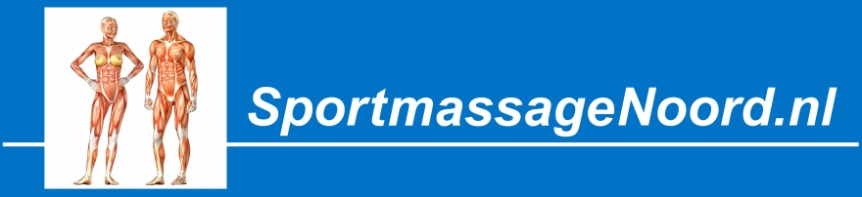 Monnikskapspier  (3 delig)
Opheffen schouderblad
Strekken van de nek
Achterover trekken  van het hoofd
Brede rugspier   ( grootste spier!)
Aanvoeren arm adductie
Naar binnendraaien arm endorotatie
Anatomie
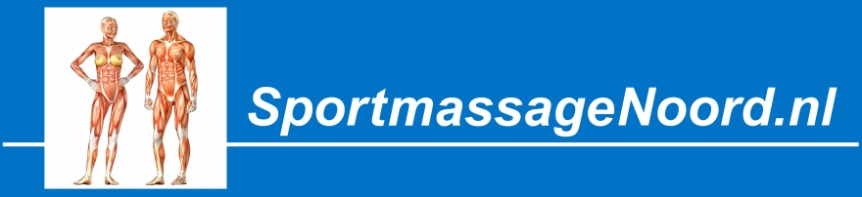 schouder
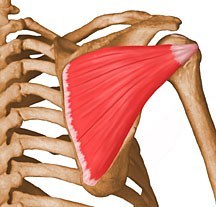 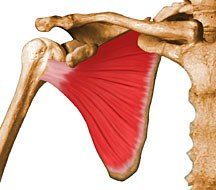 m.Subscapularis
(onderschouderbladspier)
      endorotatie
m.Infraspinatus
 (ondergraatsspier)
exorotatie
Anatomie
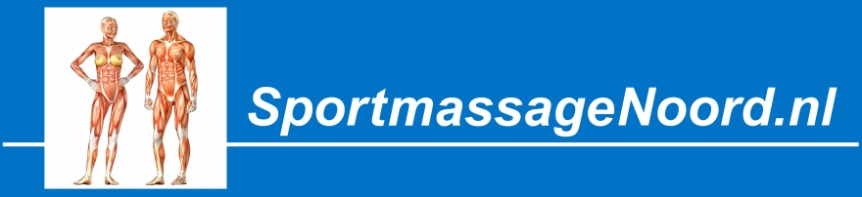 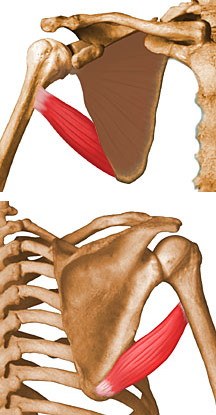 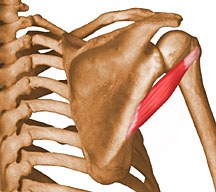 m.Teres minor(kleine ronde armspier)
                   exorotatie
m.Teres major  (grote ronde armspier) endorotatie
Anatomie
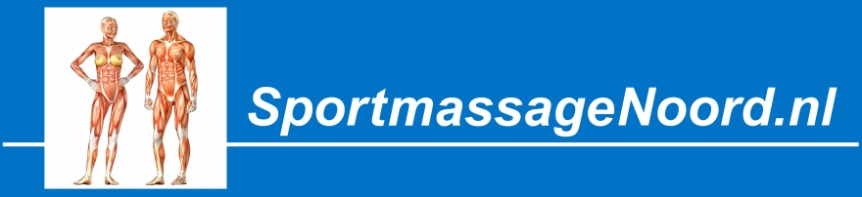 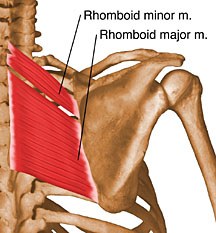 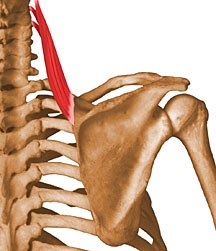 Ruitvormige spier 
Naar elkaar toe trekken en omhoog trekken van schouderblad
m.Levator scapula 
(schouderblad heffer)
Anatomie
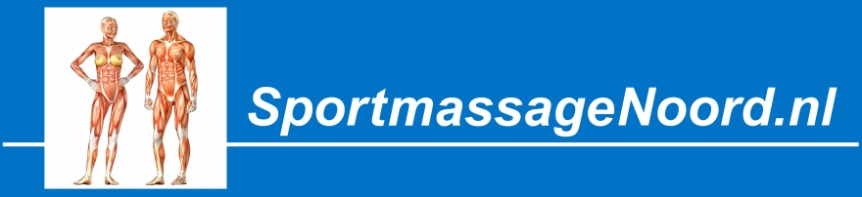 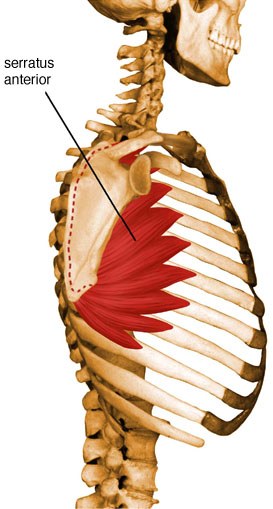 m.Serratus anterior  (voorste zaagspier)
o.a. heffen ribben en hulpademhalingsspier
Anatomie
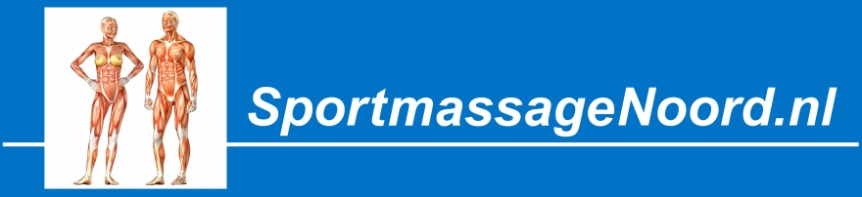 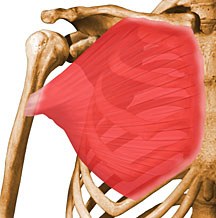 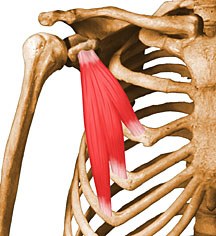 minor            Pectoralis (borstspier)             major
Hulpspier ademhaling
Anatomie
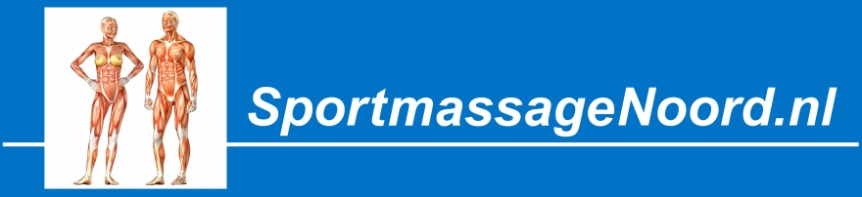 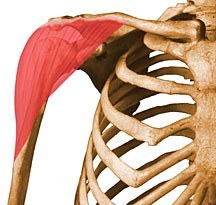 m.Deltoideus   (deltaspier)
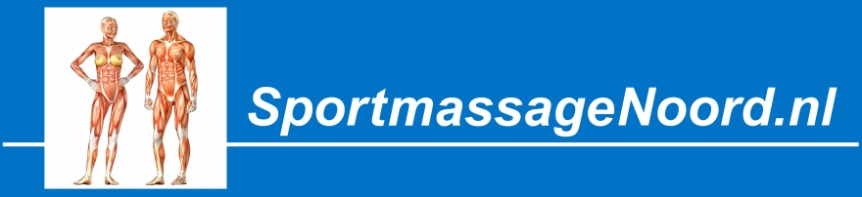 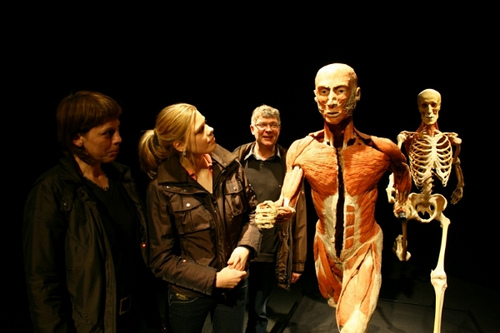 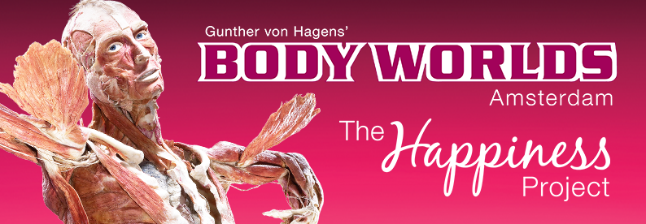